What are the key features of a Christian ethic of farmed animal welfare?
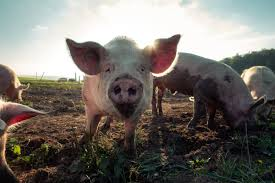 Learning OBJECTIVES
To understand current standards for farmed animals in the UK.
To examine the strengths and weaknesses of current standards.
To evaluate possible ways to improve standards.
Re-cap
Chat to a partner:
What is meant by flourishing? 
How could the following flourish: humans, dogs, elephants, chickens?
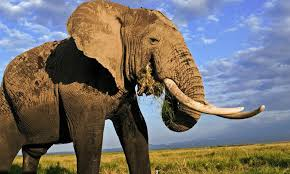 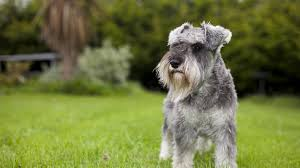 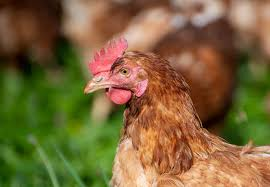 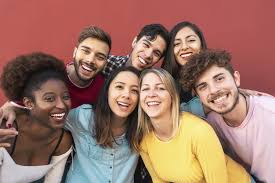 Current standards
In the UK, farming animal welfare standards list several basic freedoms that are meant to be guaranteed:

Freedom from hunger and thirst.
Freedom from discomfort.
Freedom from pain, injury or disease.
Freedom to express normal behaviour.
Freedom from fear and distress.

What are your thoughts on these? Do they go far enough? Would you add or take away any of these freedoms? Why?
If you wanted to make more ‘positive’ standards, what would you include?

Why do you think it is difficult for farmers to improve animal welfare?
Can we farm animals ethically?
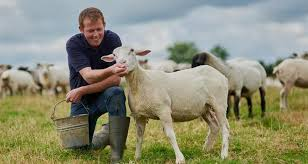 Over the next two lessons you are going to design the ideal conditions for farming animals in the UK.

To begin with we need to look at some of the current conditions and practices and evaluate how well they allow animals to flourish.
How do current standards limit animal flourishing?
TASK:  Look at the images over the next few slides. Explain how each one might limit the chance for farmed animals to flourish. Make some notes as you discuss the pictures. You will need these later on.
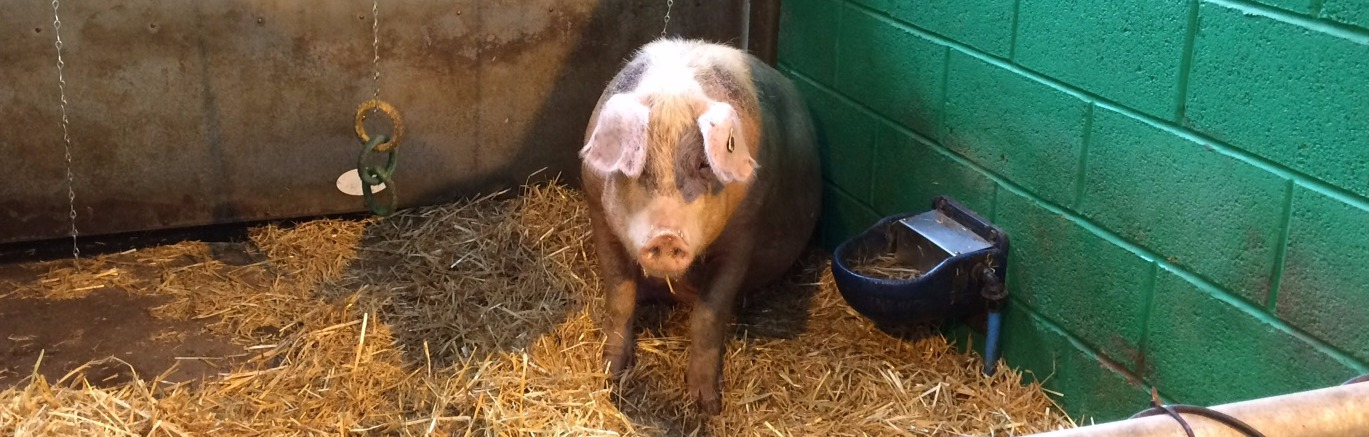 A Boring Existence?
[Speaker Notes: Boredom in a monotonous environment. Cannot express species specific behaviours. Encourage students to think about what are the kinds of animal specific behaviours prevented by such farming environments.]
Look carefully at these images. What has been done/is being done to the cattle in each case?
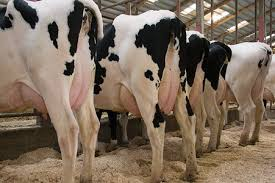 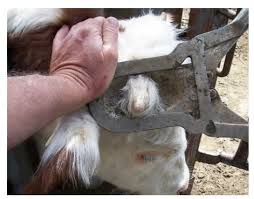 [Speaker Notes: Mutilations such as tail-docking and de-horning can be painful operations. They are done under the rationale of preventing the possibility of future ailments and injuries. They are a cheap way of limiting risks to livestock. However, this can often suppress normal animal behaviours.]
Why might animals be separated from their parents at birth?

How might this limit flourishing for the mother and calf?
Lamb is a common type of meat eaten across the UK. 

Although it is not really eaten in the UK, across Europe, veal (or cow calf) is still popular.

Can you find out what was ‘veal crating’? Why was it banned in the UK?

Why might these types of meats impact flourishing?
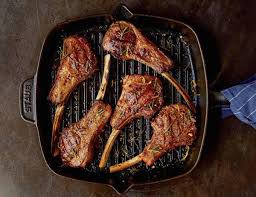 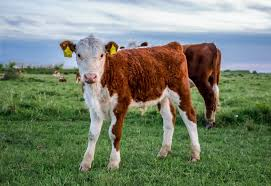 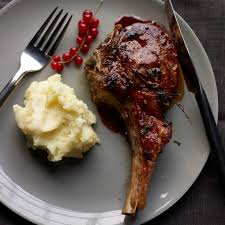 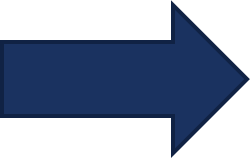 Selective Breeding of Farmed Animals: this is the planned breeding of animals with desirable traits/characteristics in an attempt to produce offspring with similar desirable characteristics or with improved traits.
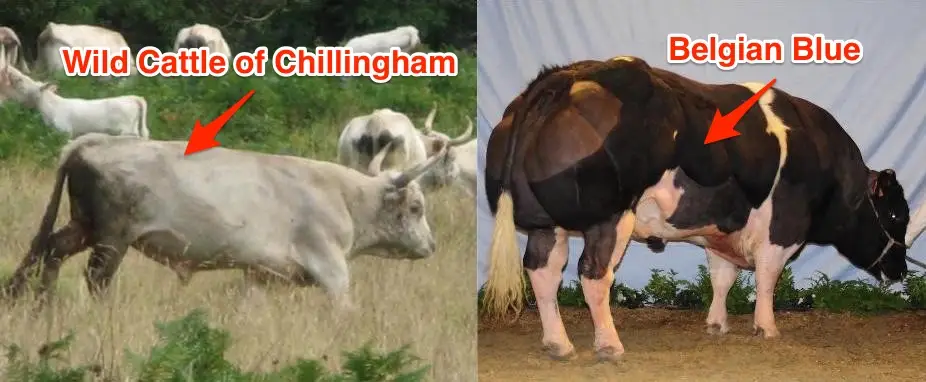 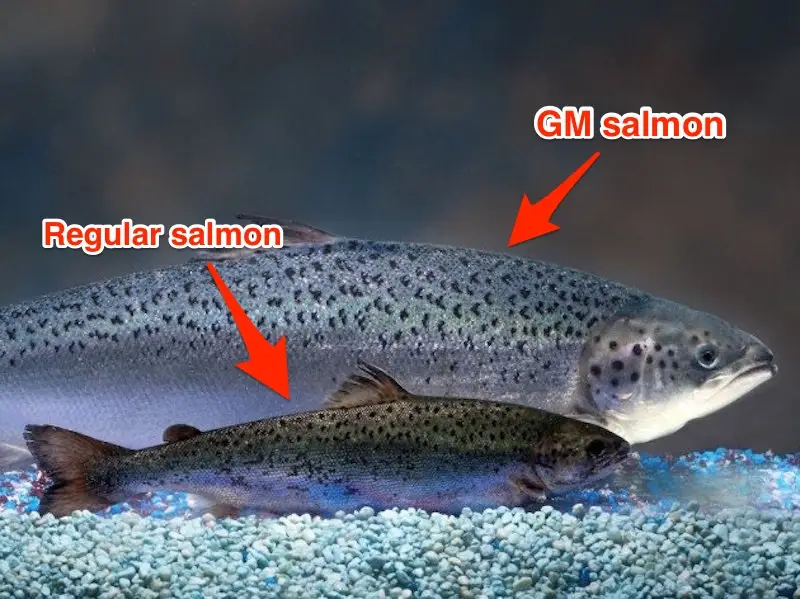 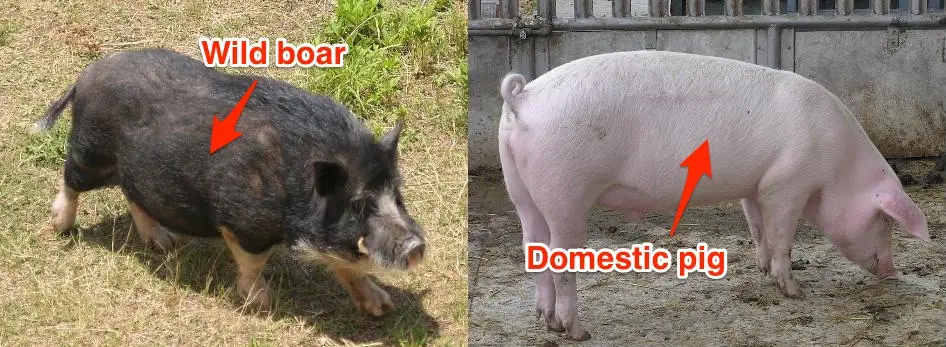 These three examples show how several farmed animals in the UK (cows, salmon and pigs) have been bred or genetically modified from their wild ancestors. 

What might be the positives and negatives of doing this? Do you think this is morally acceptable?
Designing your farm
Stage one of your review is complete. You now need to set out a policy for your farm. What practices are you going to keep and which will you be avoiding?
You need to explain your decision by discussing some of the evidence we have looked at today.
Next lesson you will be looking at ways in which specific farmed animals can be helped to flourish.
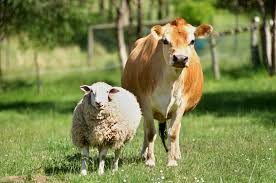